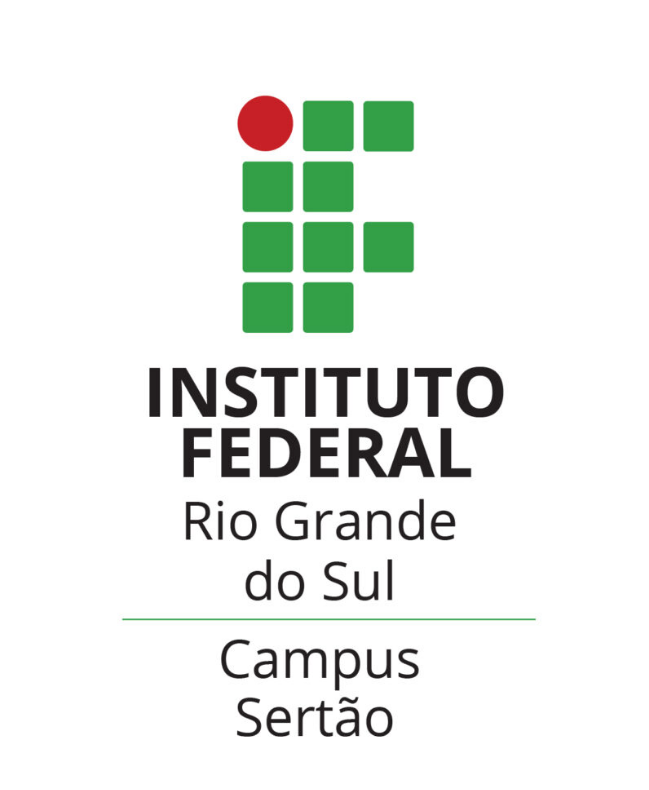 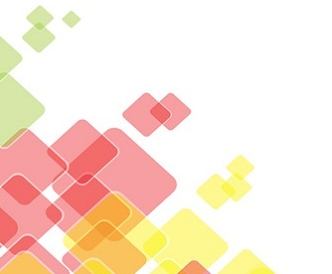 BANCA DE DEFESA PÚBLICA
Especialização em Teorias e Metodologias da Educação


Título: “Educação Integral: Experiências e desafios em Escolas do RJ e do RS”.


Discente:  Priscila Cruz Baroni
Banca:	Orientador: Dr Douglas Moisés Pinheiro Carré
	Membro interno: Dra Lilian Cláudia Xavier Cordeiro
	Membro externo: Me Tatiane de Fátima da Silva Pessôa

Data: 16 de janeiro de 2025 

Horário: 17h
Local:
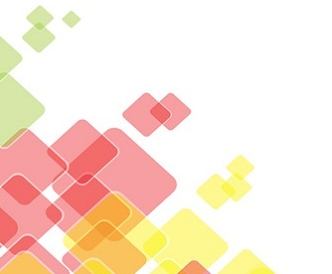 https://meet.google.com/vvt-vhks-ipt